«ИНТЕРАКТИВ» в работе воспитателя и семьи
Из опыта работы воспитателя группы раннего возраста 
Антошиной Ольги Владимировны
МБДОУ Собинского района д/с №11 «Ласточка» г. Лакинск
Интерактивные формы взаимодействия
Классификация интерактивных форм
Информационно-аналитические формы
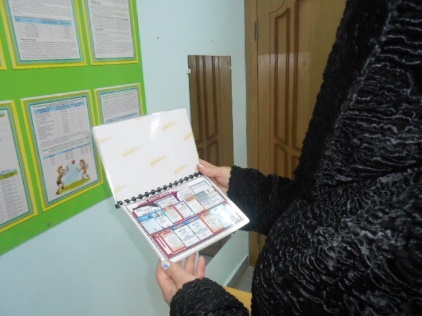 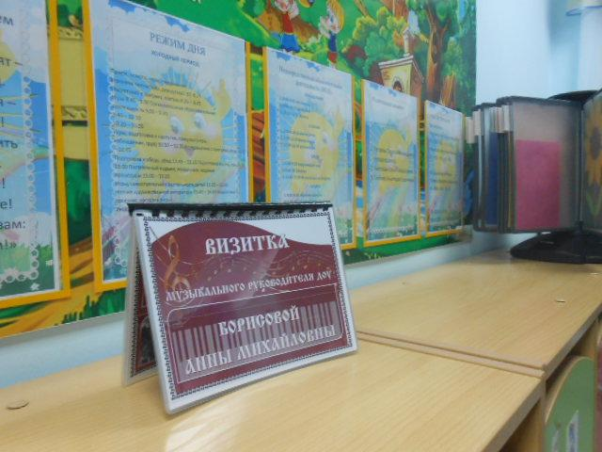 Визитка музыкального руководителя помогает
Родителям больше узнать о педагоге, его работе
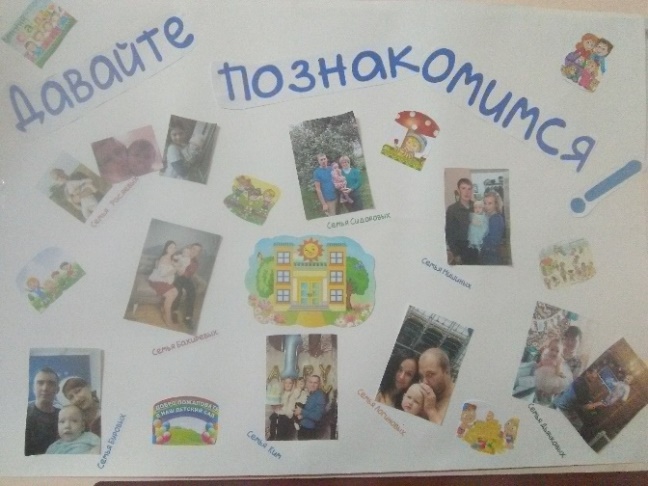 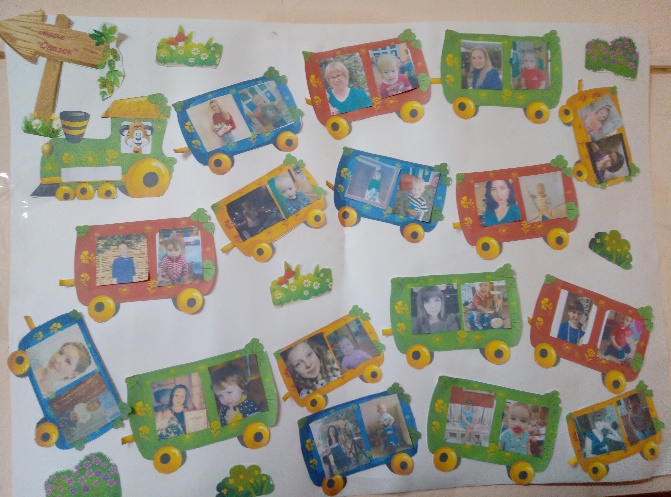 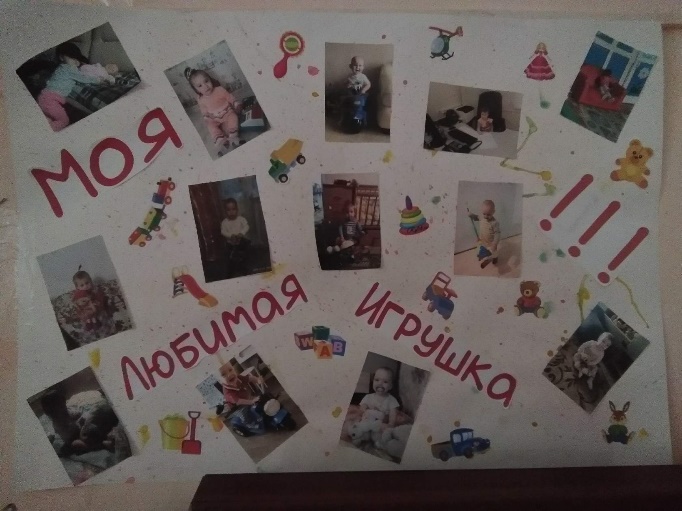 Оформление стенгазет различной тематики
Познавательные формы
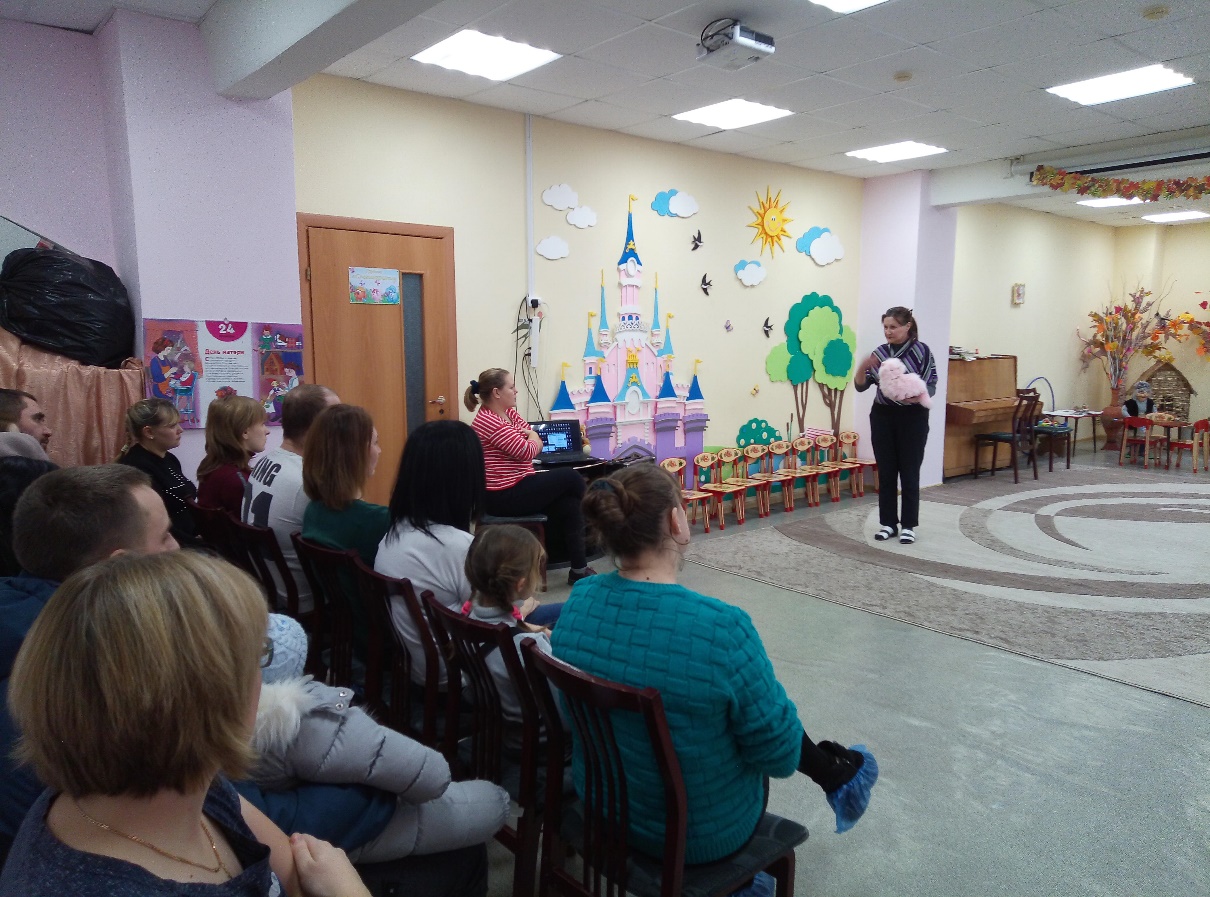 Родительские собрание с участием специалистов
Досуговые формы
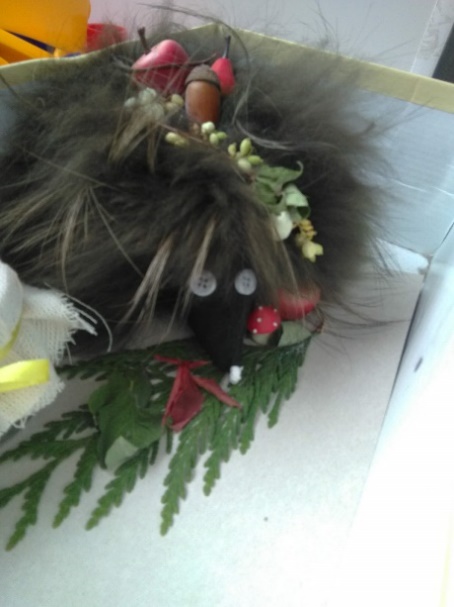 выставка совместных с родителями детских работ «Осенняя фантазия
Мини-музей СНЕГОВИКА
Досуги в группе
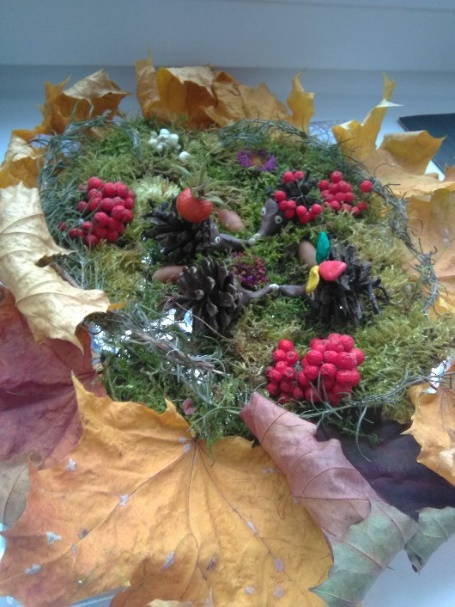 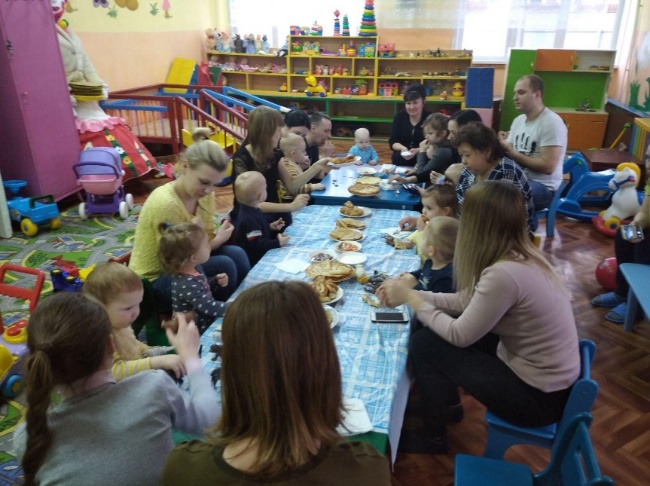 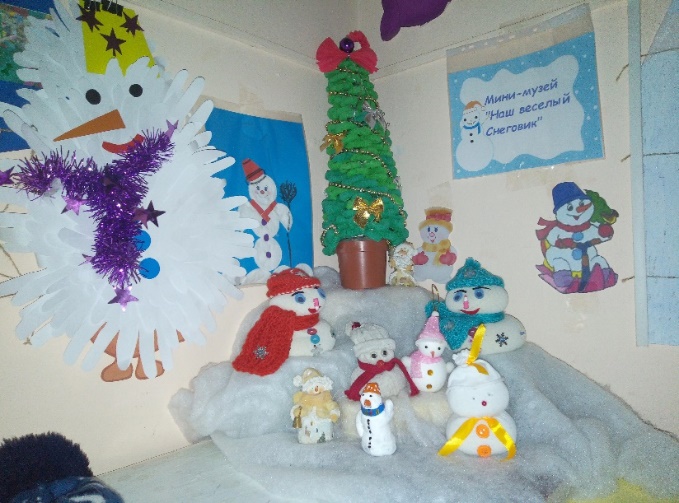 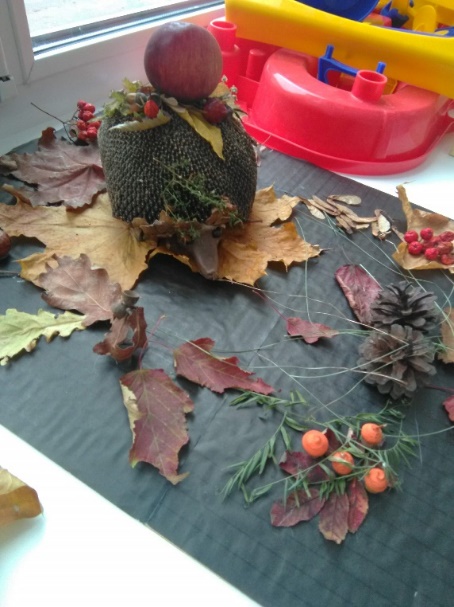 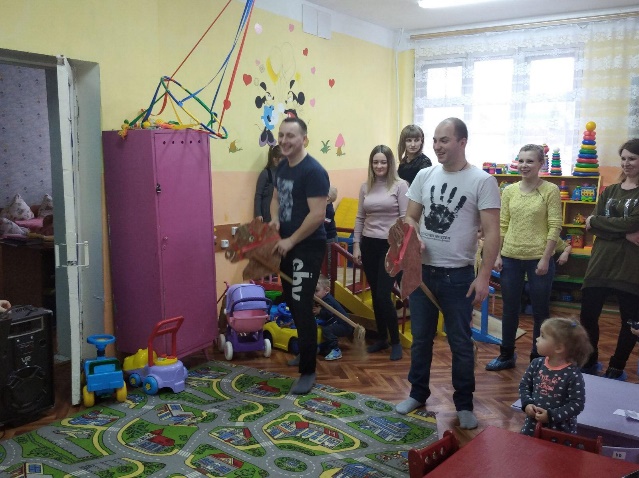 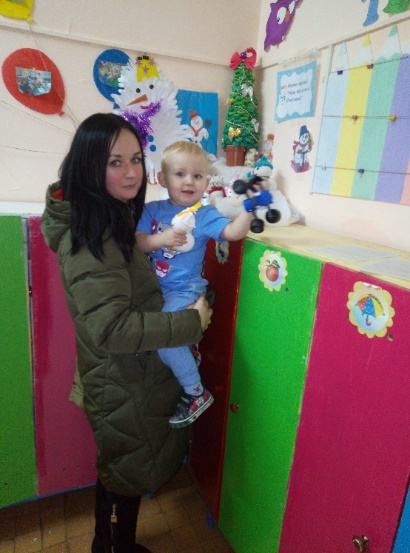 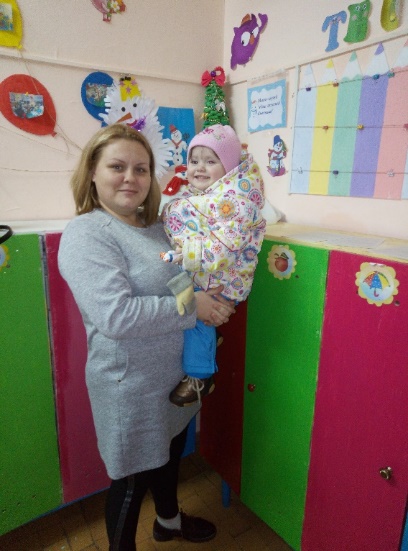 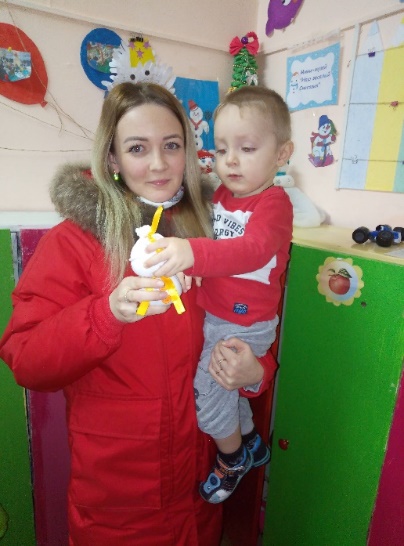 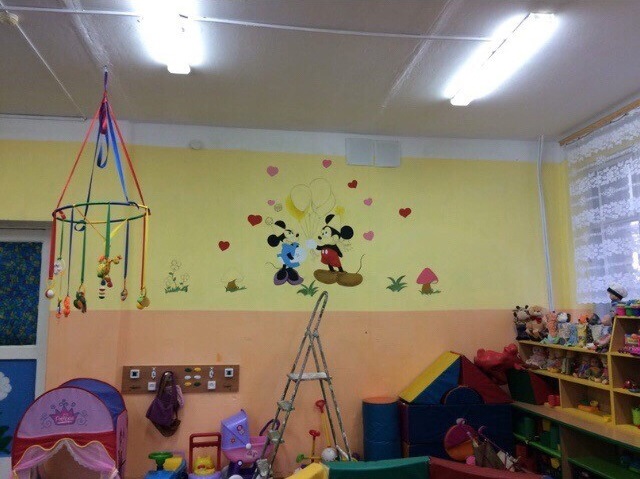 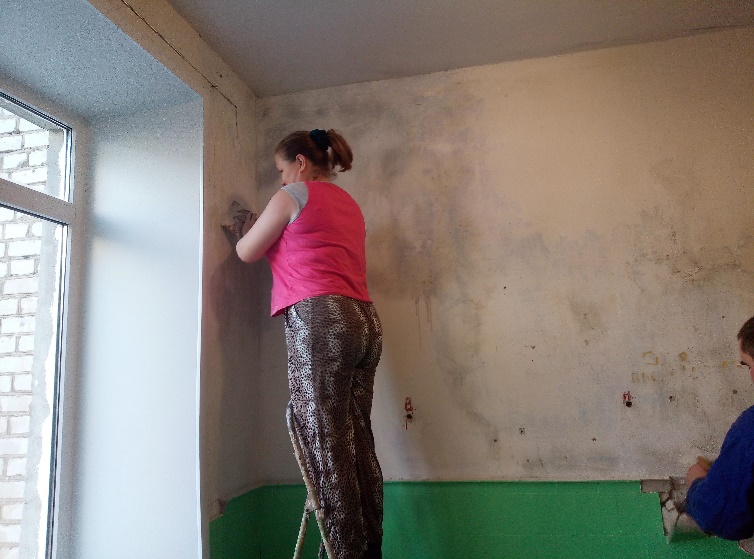 Трудовые формы
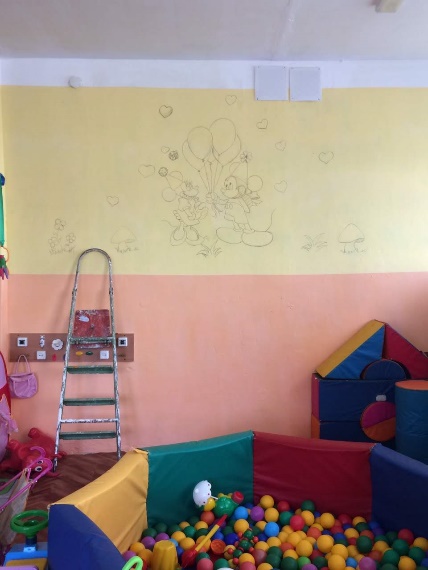 «Трудовой десант»
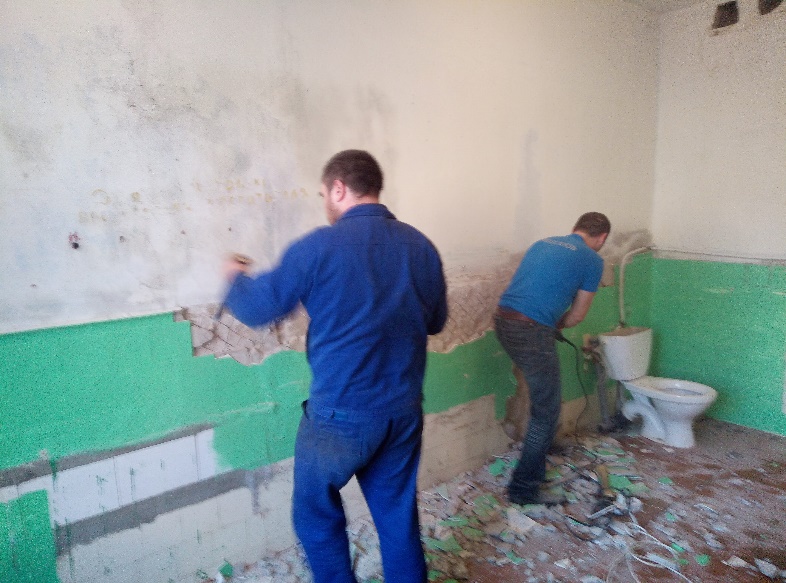 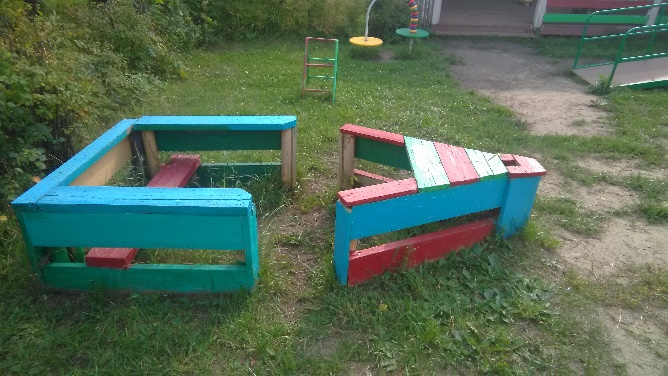 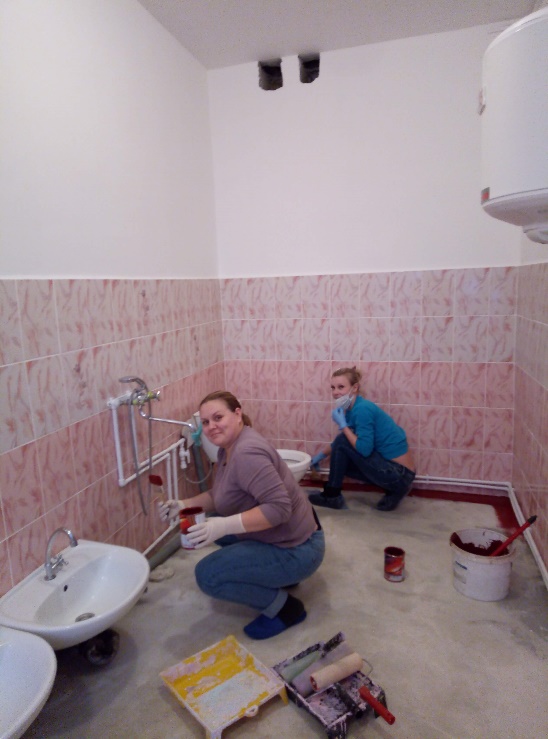 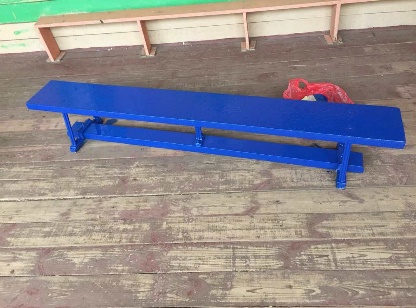 Благоустройство участка
QR – код
Позволяет кодировать любую информацию (аудио, видео, текст, ссылку на сайт) в любом объеме. Отсканировав его информация автоматически появится в телефоне.
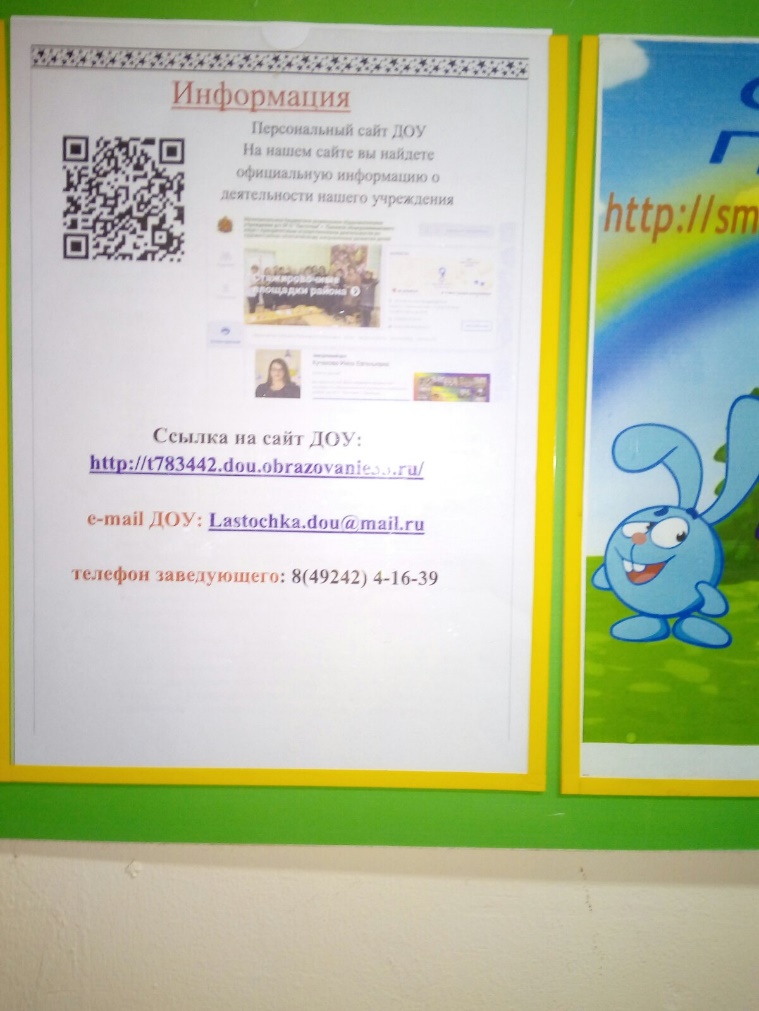 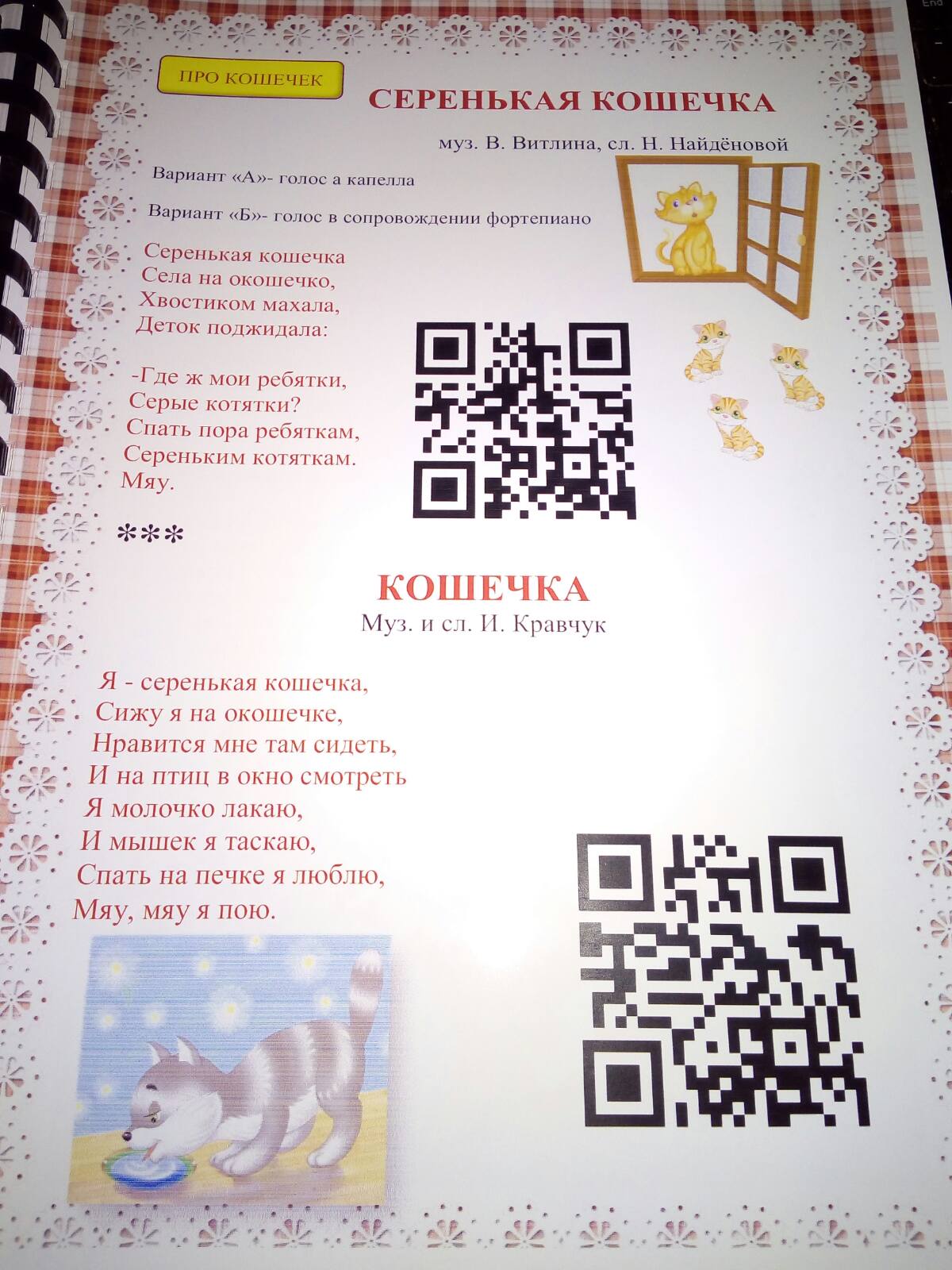 За 2 года работы воспитателем группы раннего возраста:
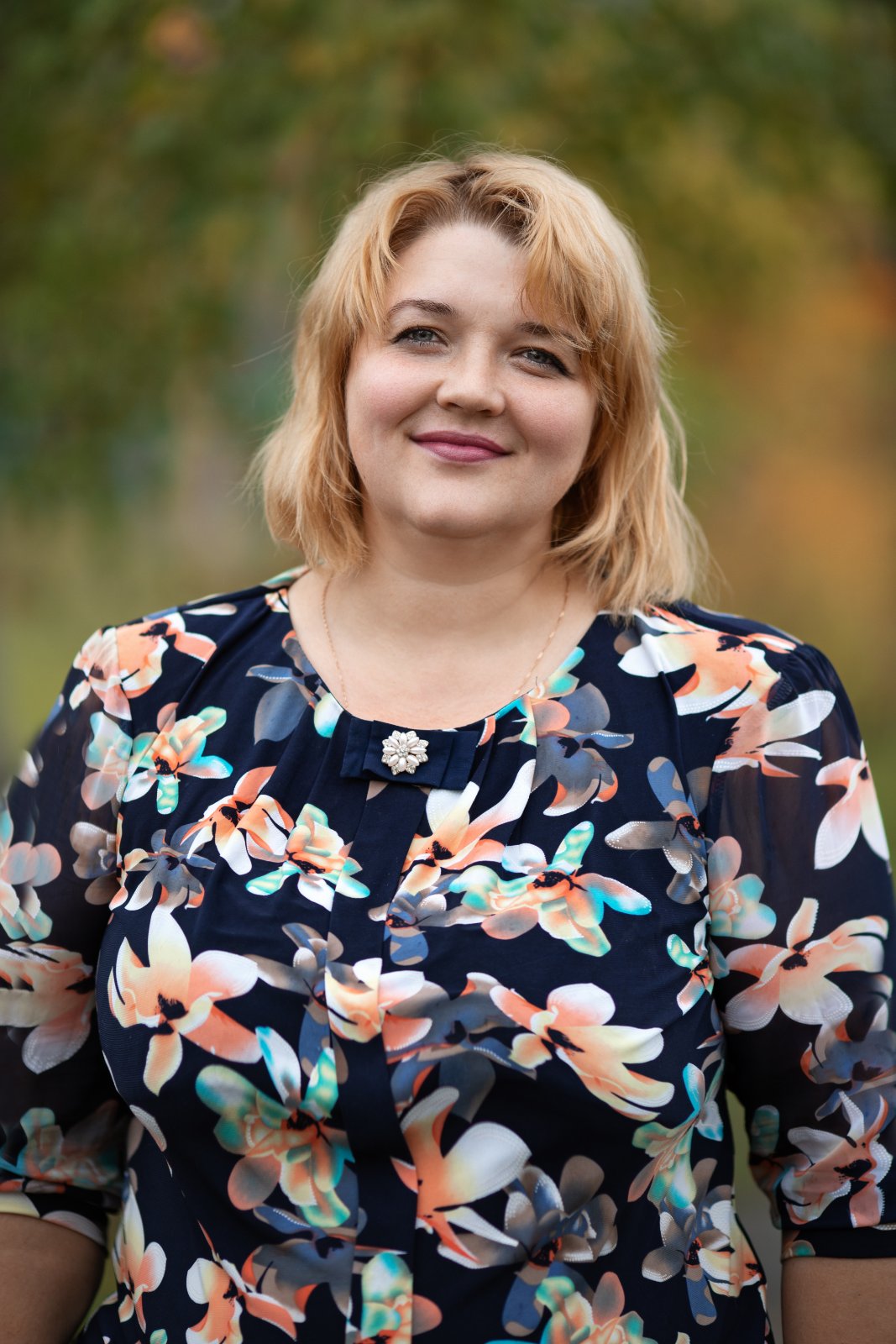 повысился уровень родительской
компетентности;
гармонизировались детско-родительские отношения;
повысилась активность родителей в отношениях с сотрудниками ДОУ, участии в жизни группы.
Антошина Ольга Владимировна – воспитатель 
группы раннего возраста
olya.antoshina.83@mail.ru
МБДОУ Собинского района д/с №11 «Ласточка» г. Лакинк
601240 Владимрская обл., Собинский р-н, г. Лакинск ул. Горького д. 29
Тел. 8(49242) 4-16-39, e-mail: lastochka.dou@mail,ru